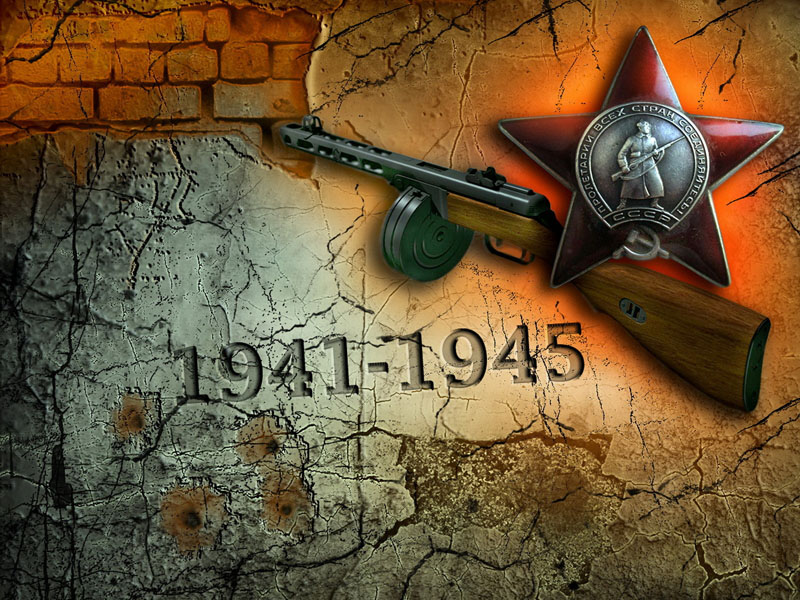 Письма, опалённые войной
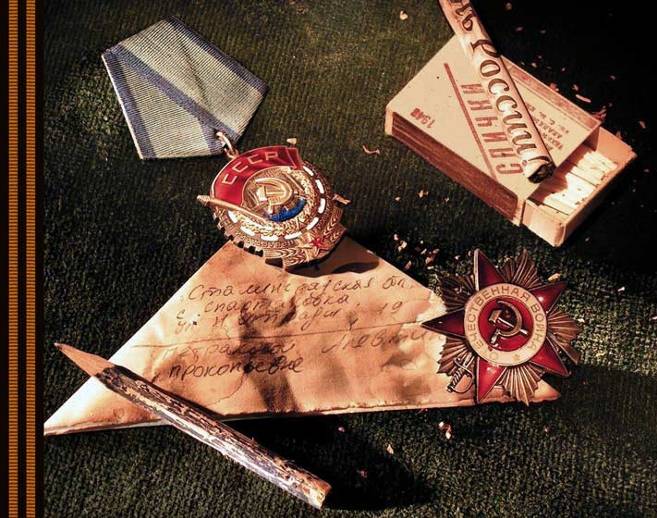 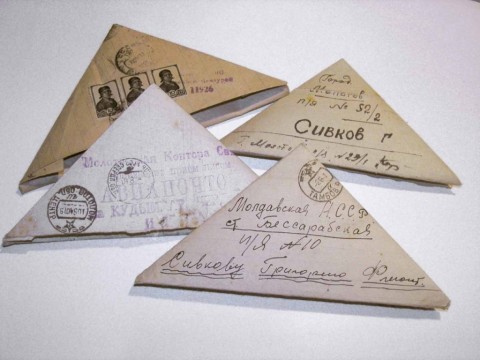 Писем белые стаиПрилетали на Русь.Их с волнением читали,Знали их наизусть.Эти письма понынеНе теряют, не жгут,Как большую святынюСыновьям берегут.
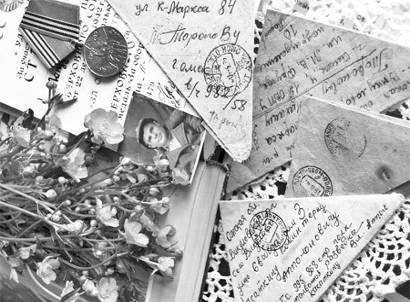 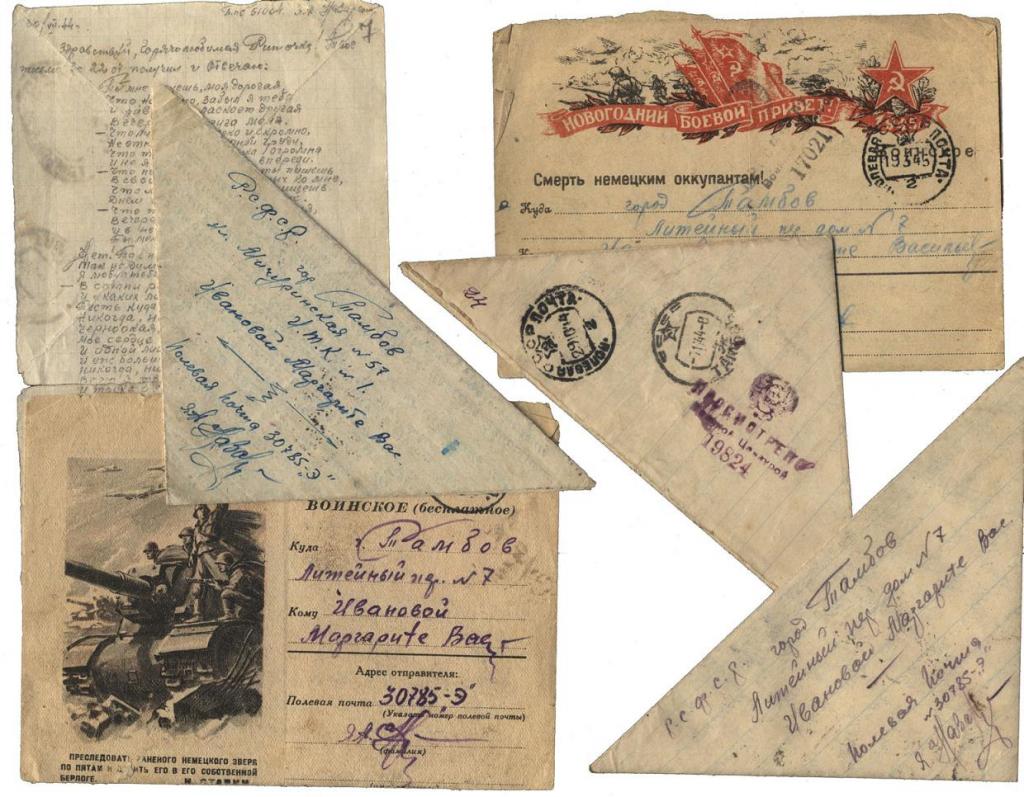 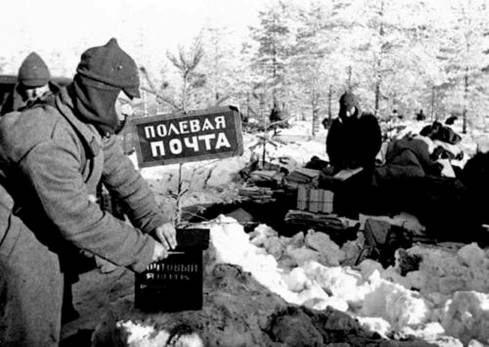 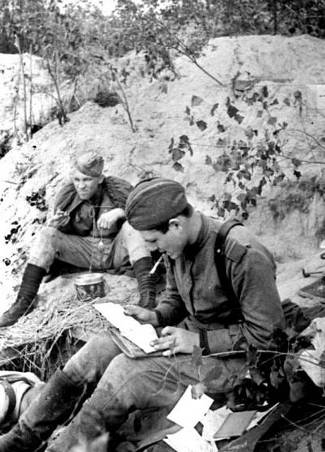 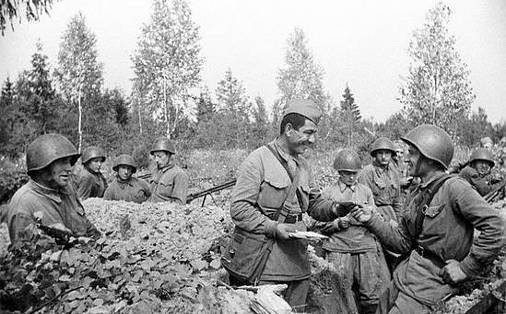 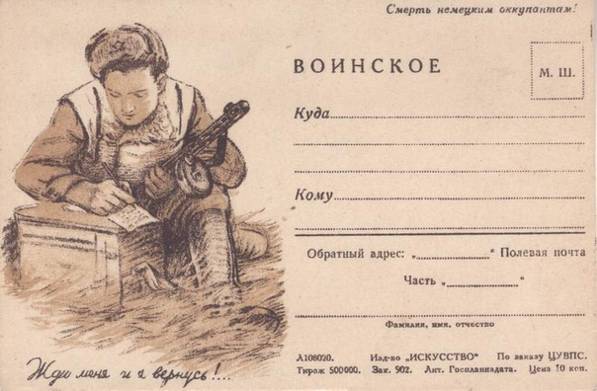 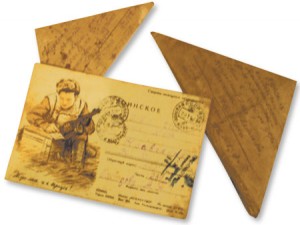 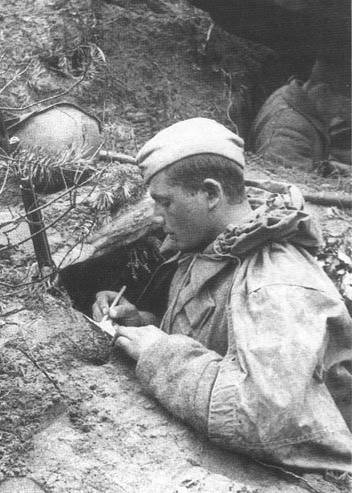 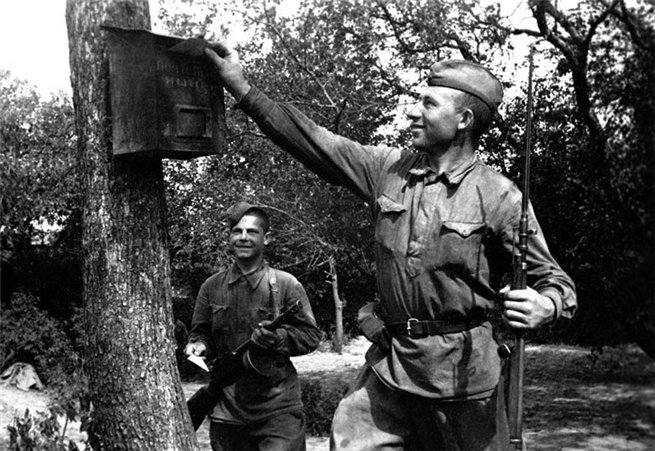 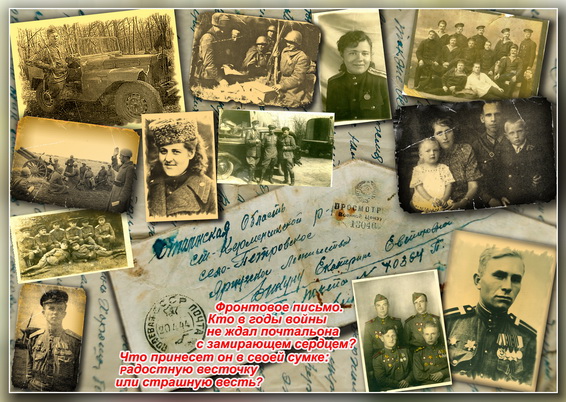 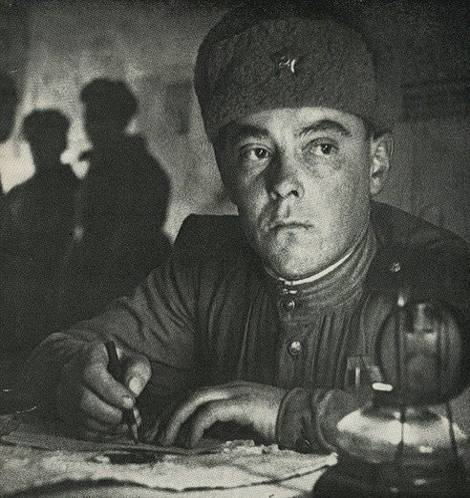 Пока затишье и пока 
Блестит во мраке капля света,
Не спи, солдат, у огонька
А изложи из далека 
Слова любви, слова привета…
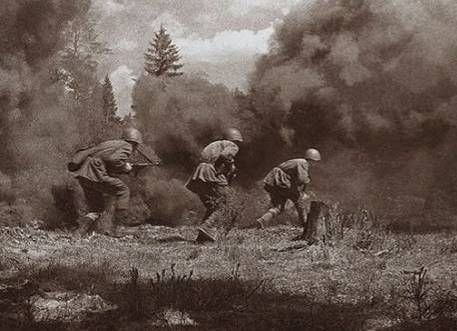 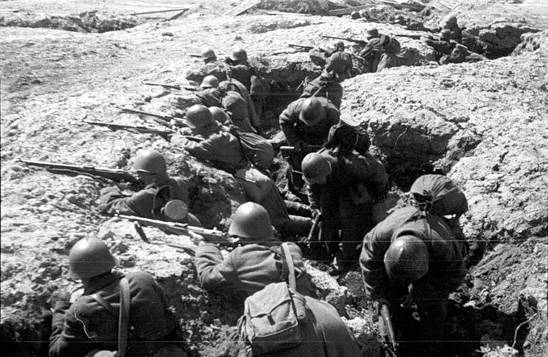 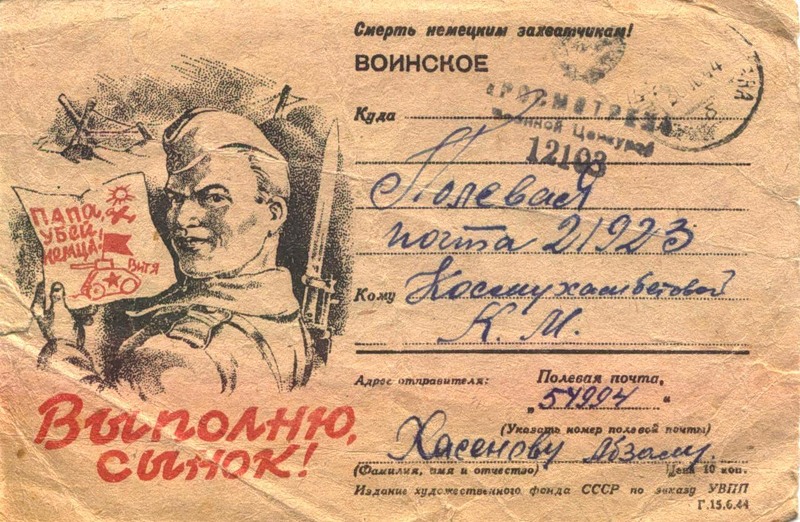 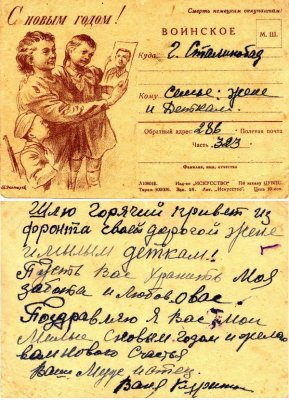 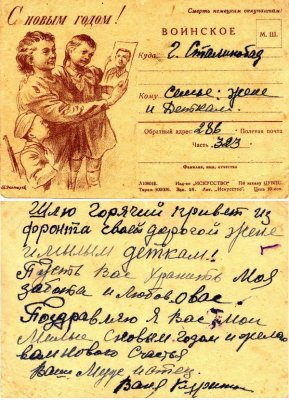 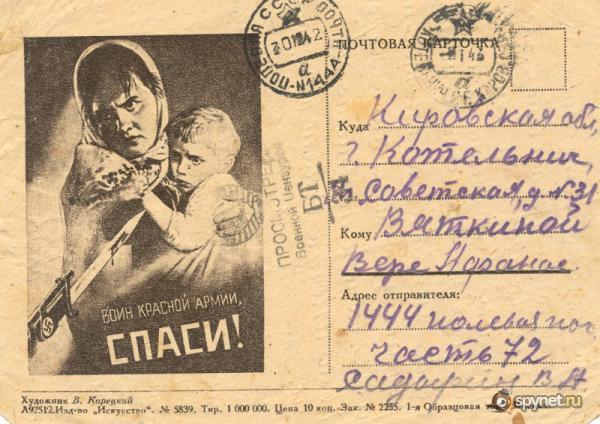 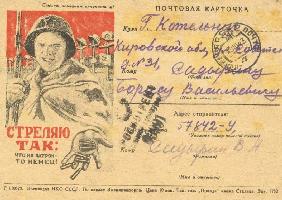 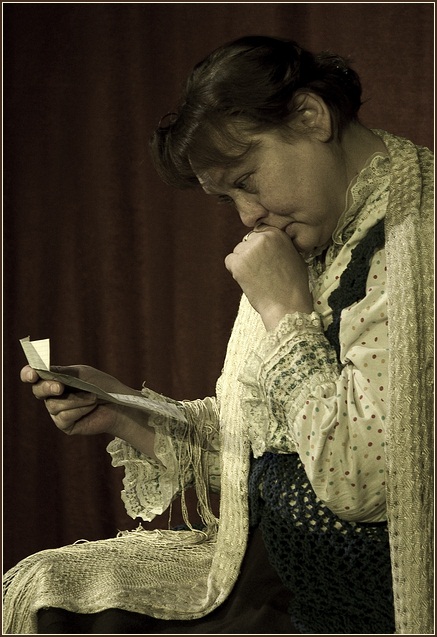 Строки из письма В.И. Волкова
«Многоуважаемая Маня! 
Шлю привет детям – Зое, Коле и Вале. 
Я жив-здоров. 
Манечка, береги детей. Обрати внимание на здоровье Зои. 
Она у нас слабенькая. Ей нужно пить молоко».
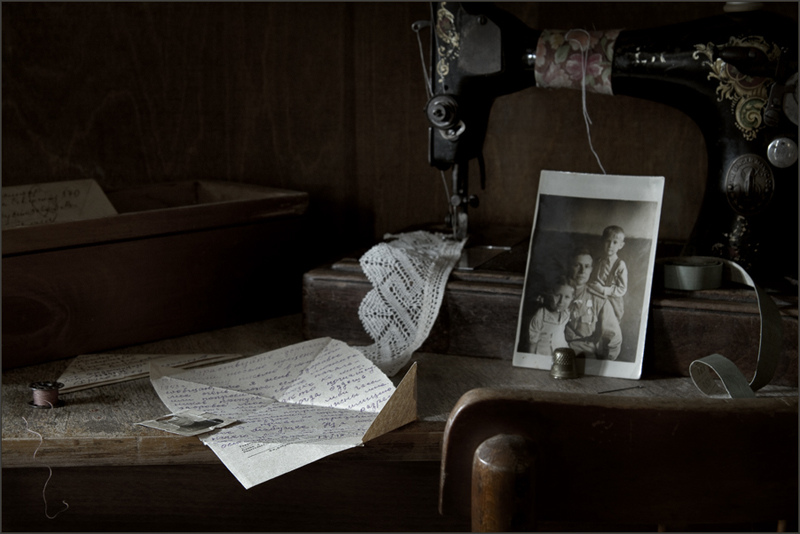 Строки из письма Олега Нечитовского
«Прощай, дорогая мамочка!
Это мое предсмертное письмо, и, если ты его получишь, знай, что сына у тебя больше нет. Я погиб как твой сын и как сын Родины. Я не пощадил своей жизни за благо и счастье людей, за вашу спокойную старость, за счастливую жизнь детей.
 Плакать не нужно! Гордись и помни меня. Рассказывай тем, которые еще только растут, что был у тебя сын и что он, не жалел себя, отдал свою жизнь за их счастье, за их радости. 
Я очень волнуюсь, когда пишу тебе это письмо, но твердо верю, что то, что не успел сделать я, закончат мои товарищи. Фашистов сметут с лица земли, им и на том свете не будет спокойствия. 
Целую в последний раз крепко, крепко! 
Твой сын Олег»
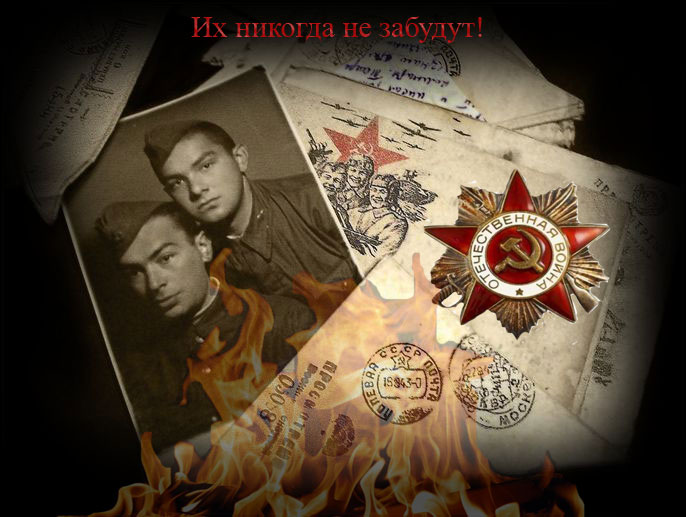 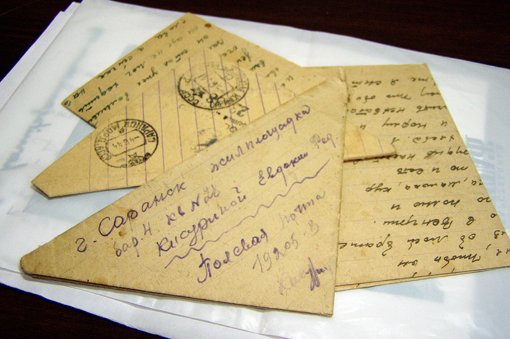 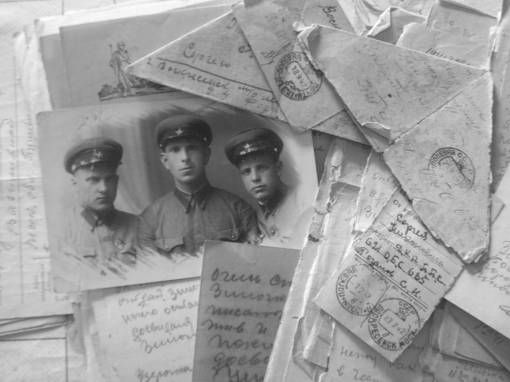 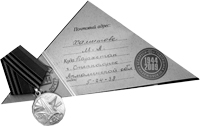 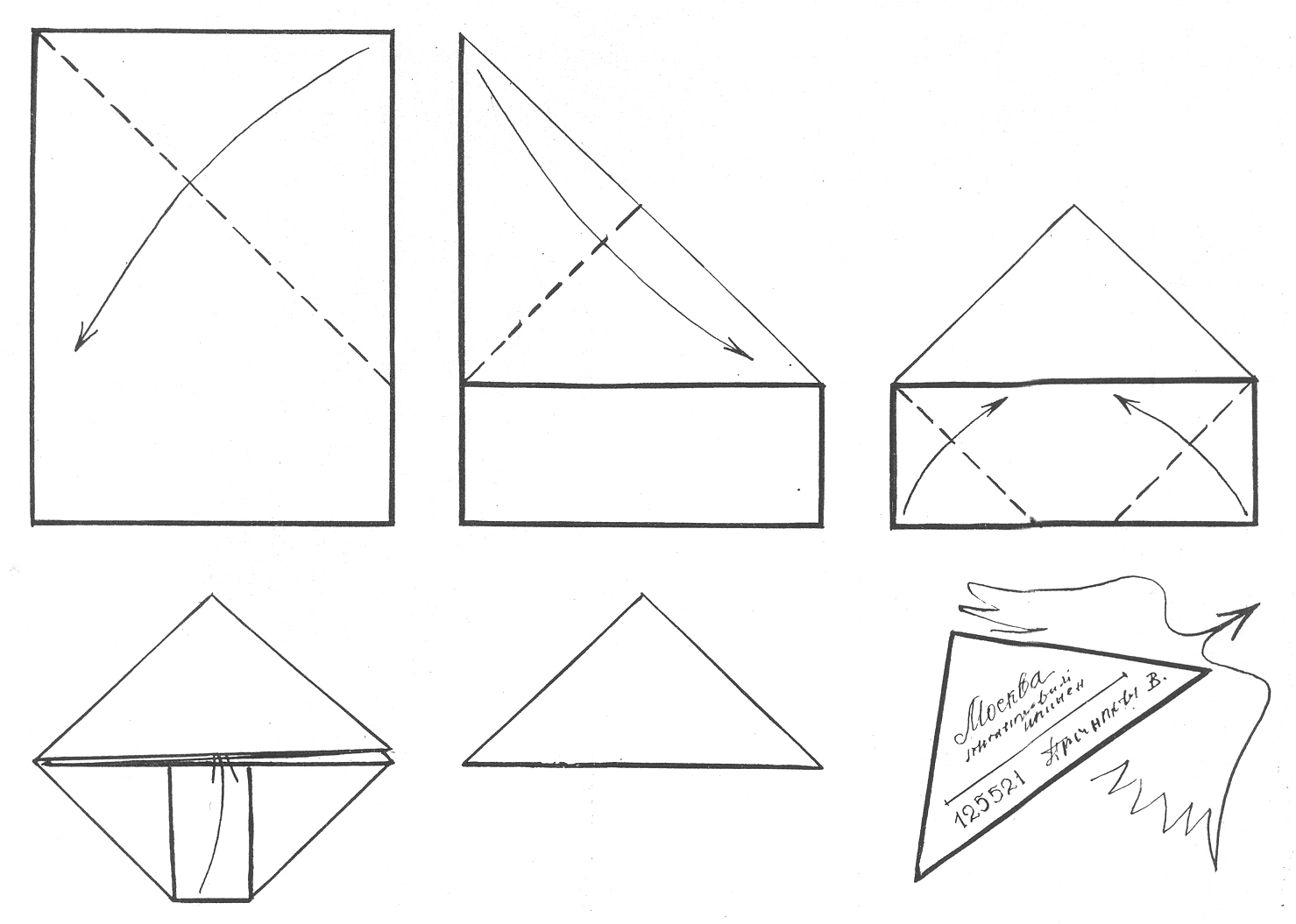 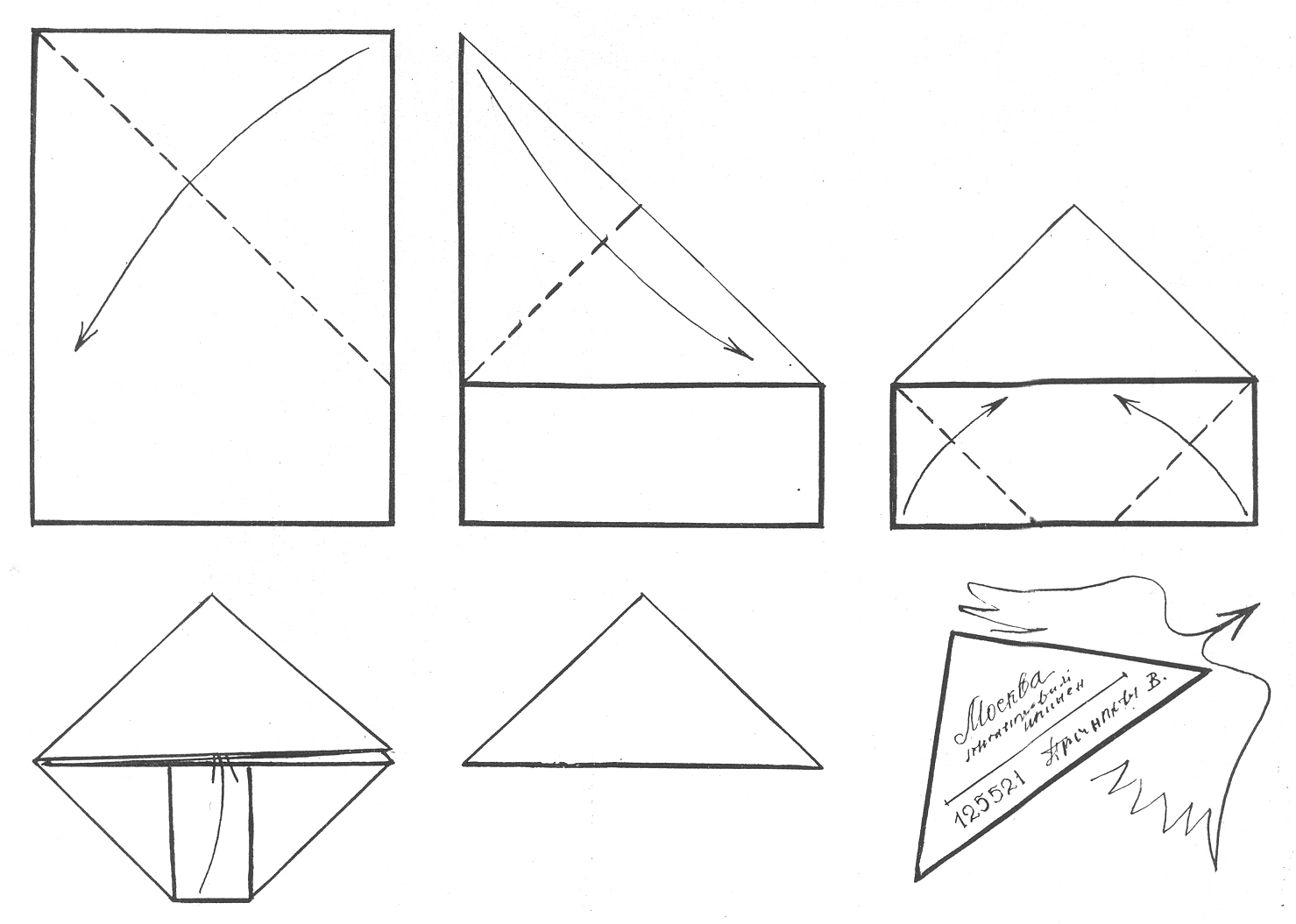 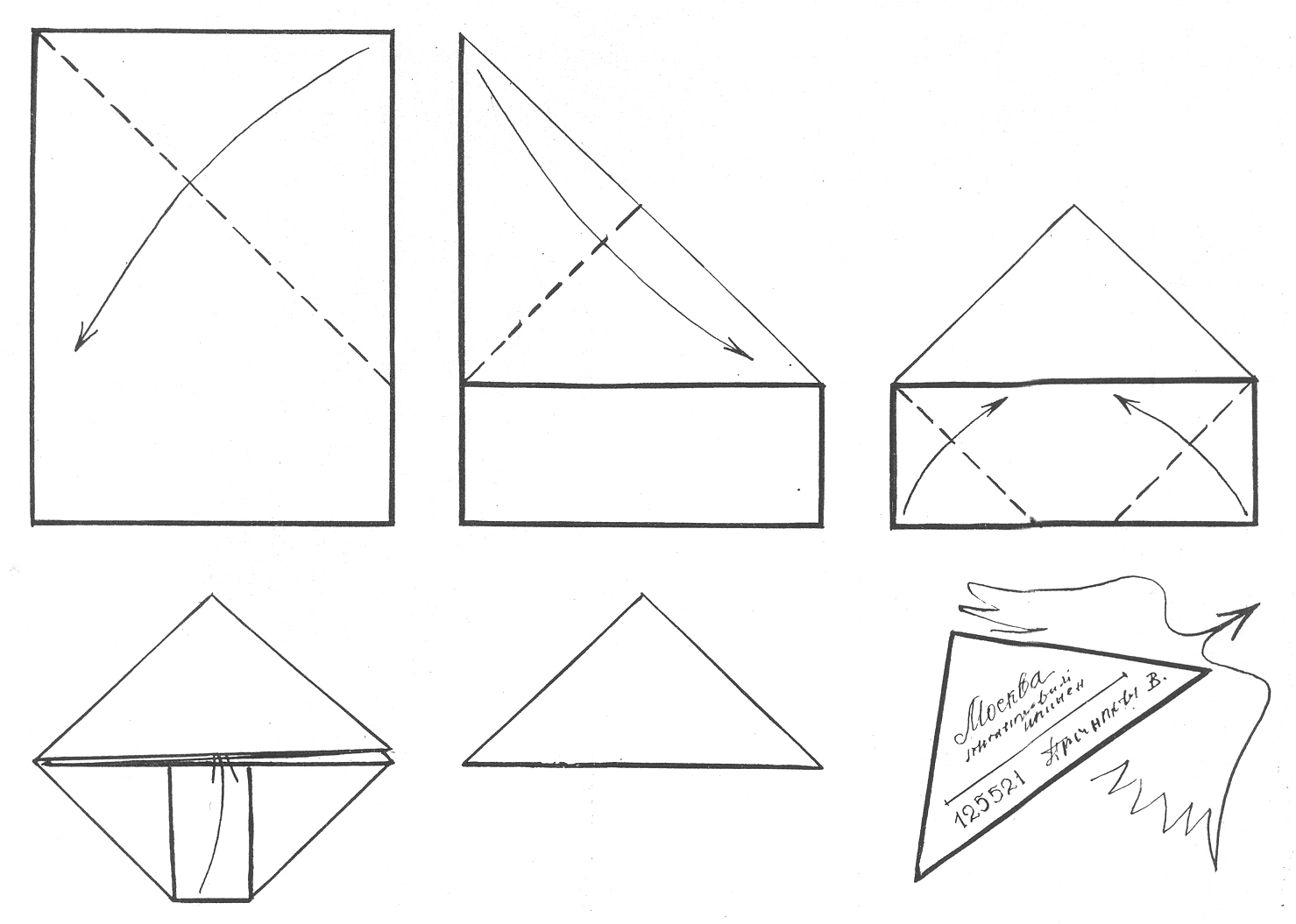 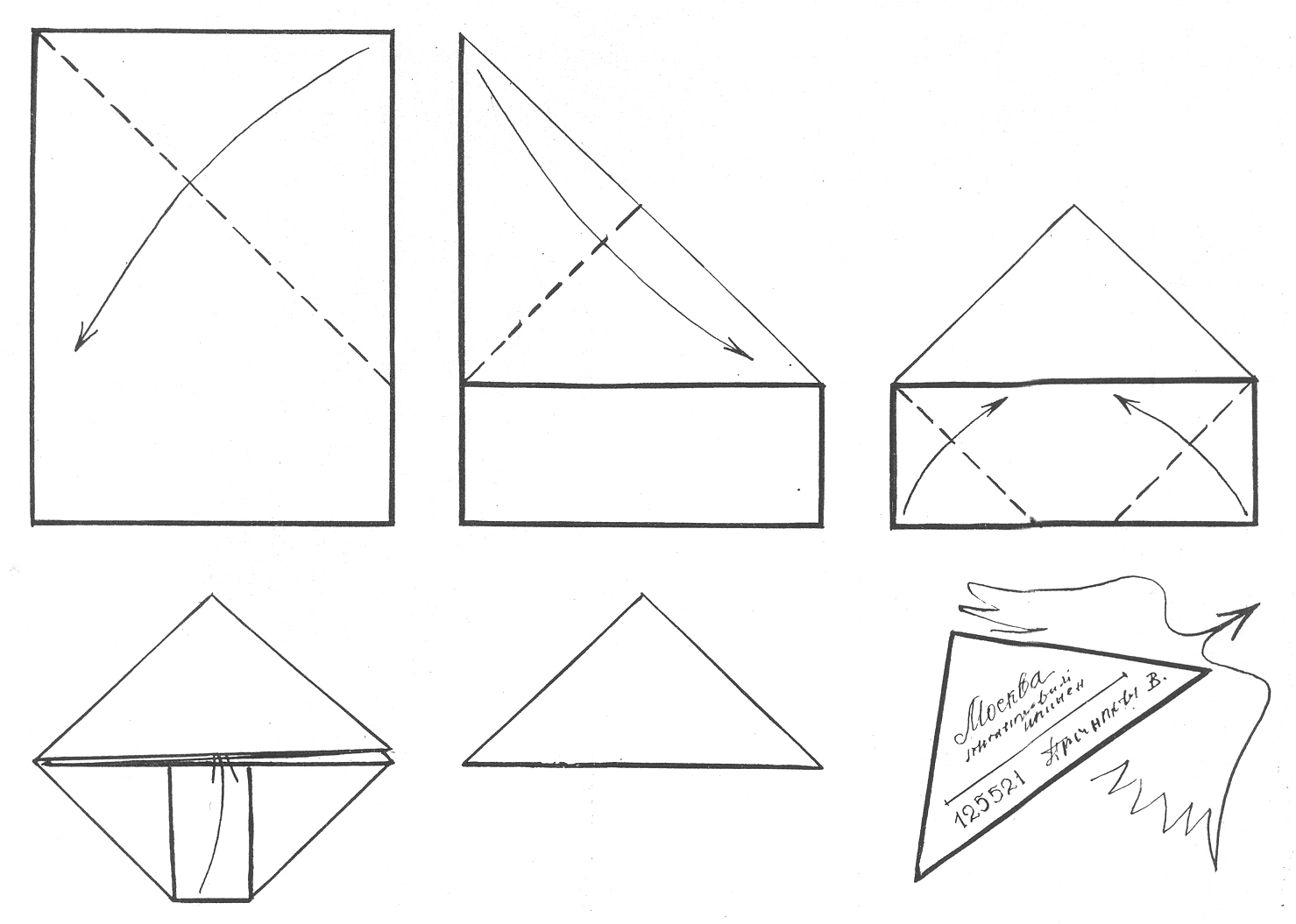 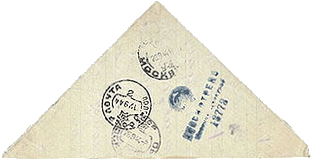 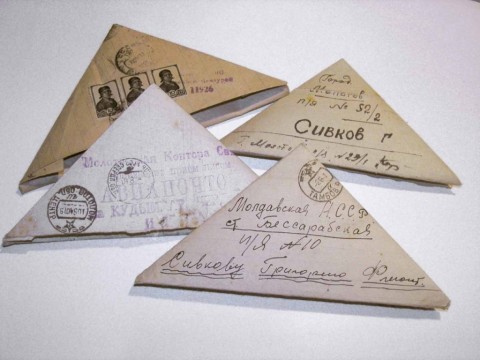 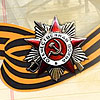 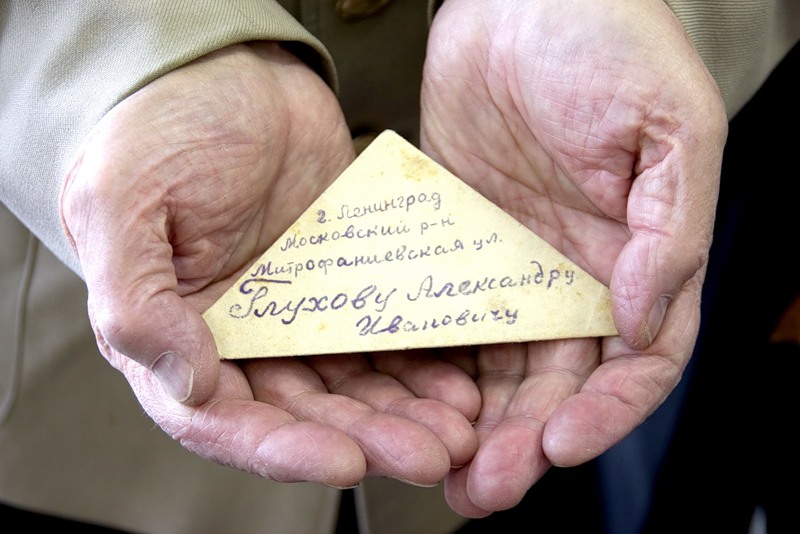 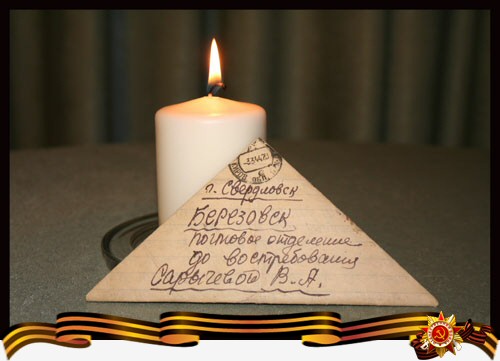